Assessment Workshop
Workshop 6
In today’s workshop
The story so far
Assessment ideas
How to submit the assessment
Recap
This unit will help us
Learning outcomes
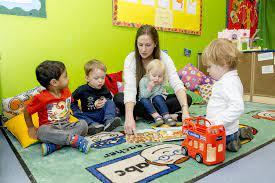 Apply an understanding of the relationship between literacy and everyday life.
Enhance traditional theorisations of language and literacy with disruptive contemporary issues 
Take an holistic approach to literacy teaching and learning in practice
Assessment format
For students the main resources on this are available on Moodle 
Just a reminder, that the assessment is optional for Rise students and you won’t be able to see or access the Moodle submission page for your unit. So if you plan to submit an assessment then email it and I can give feedback. 
This assessment choice is not to be confused with the Rise assessment that is available to students to complete once they collect 300 points. Info about this is here: Rise at Manchester Met (mmu.ac.uk)
Submitting the assessment
You will submit your assignment digitally via Moodle
Wednesday 28th June 2023
9pm
Inspiration
Story_Sacks_Guide.pdf (literacytrust.org.uk)
Microsoft Word - Storysacks_chatterboxes_Parent Workshop.doc (leicestershire.gov.uk)
https://youtu.be/dx2L5DTrG4w
Activity
Discuss ideas with one another
Keep working on your idea
Discuss with tutor
Evaluating your idea
Is your intervention sympathetic to:
What learners need to support literacy
Decentering schooled notions of literacy
Have you included clear instructions?
Do you explain the rationale for the activity?